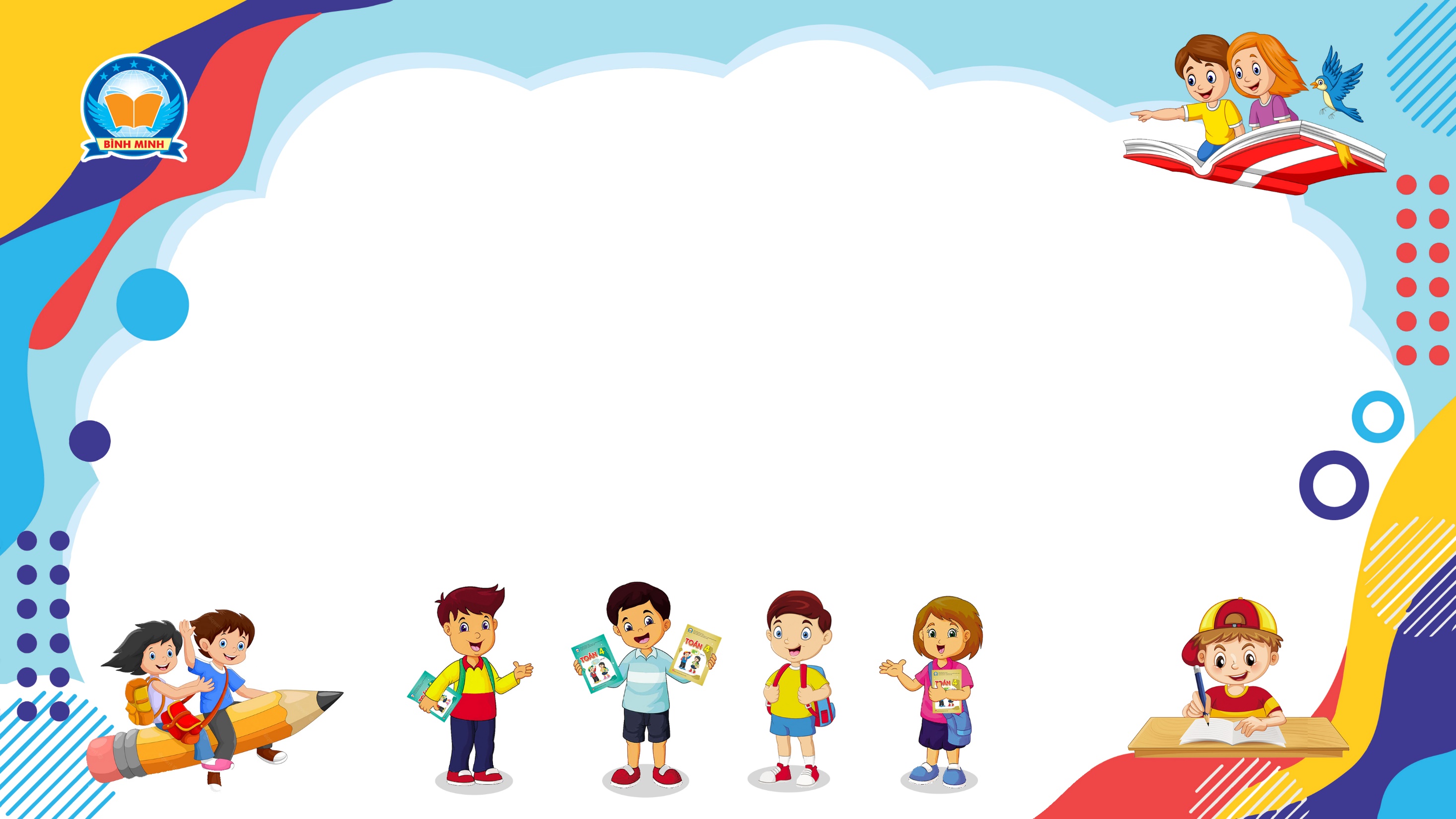 Bài 172
ÔN TẬP VỀ ĐO LƯỜNG
(Sách giáo khoa Toán 3 - Tập hai - Trang 95)
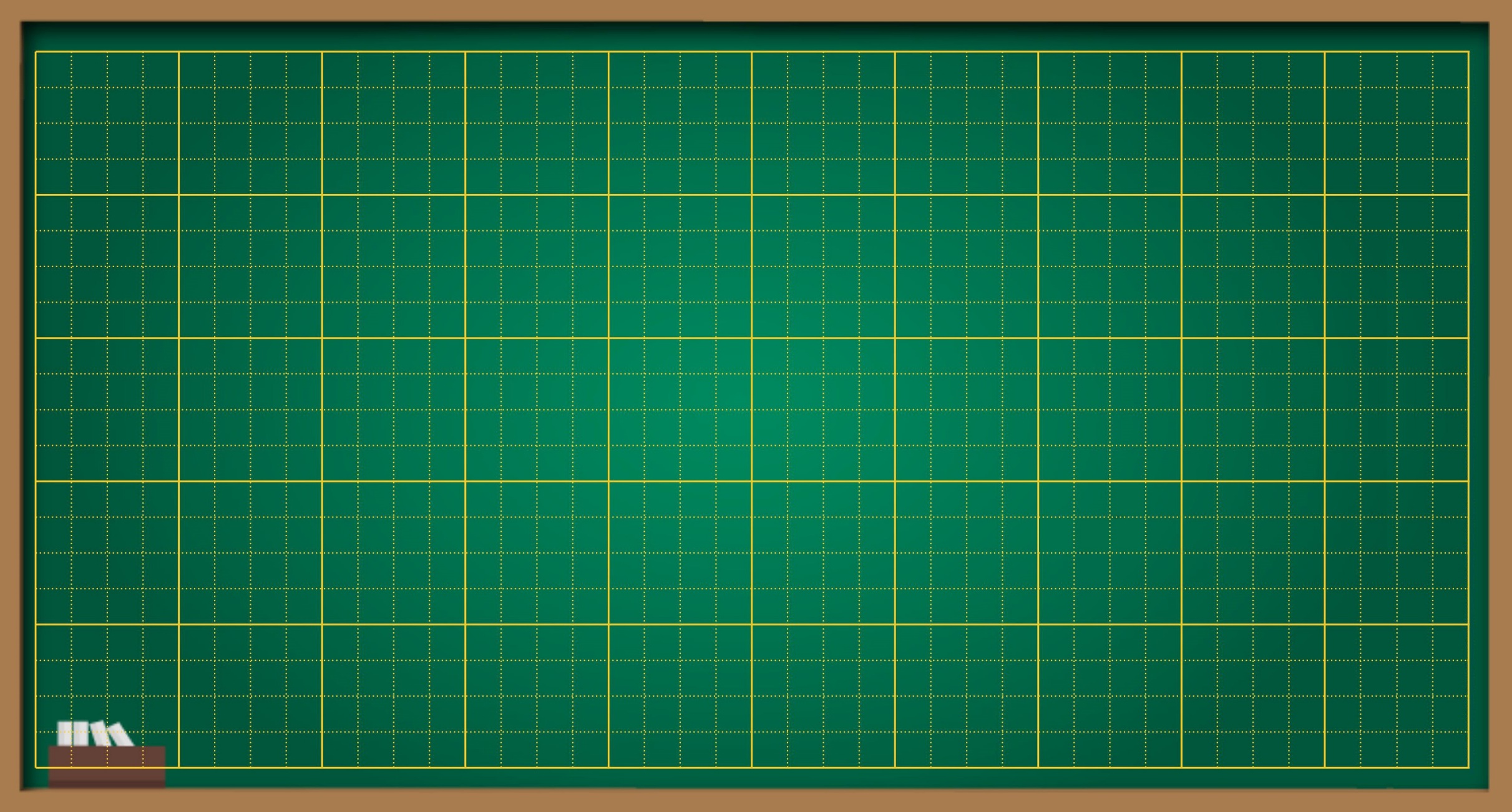 Thứ … ngày … tháng … năm ….
Bài 171
Ôn tập về đo lường
TRƯỜNG TIỂU HỌC ĐẠI TỪ
TOÁN

ÔN TẬP VỀ ĐO LƯỜNG
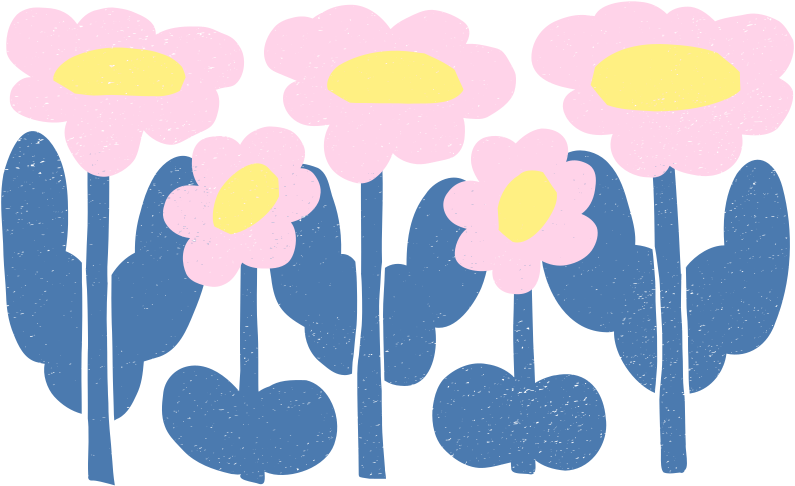 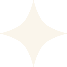 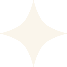 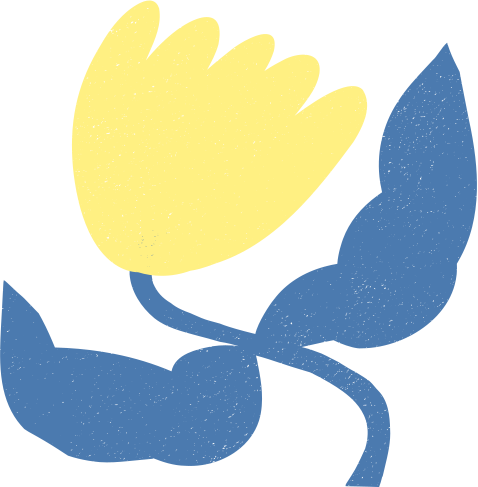 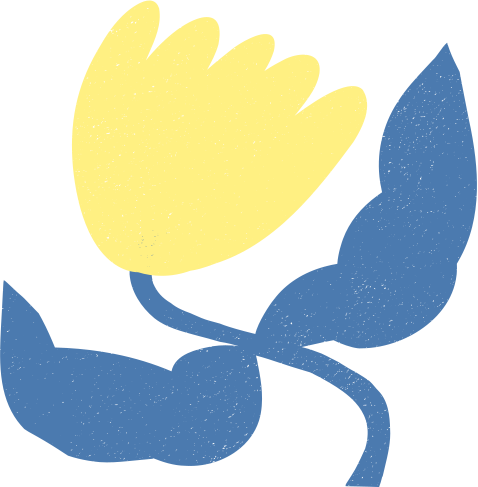 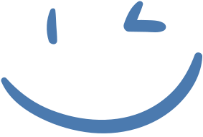 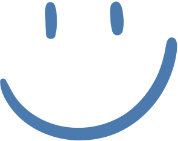 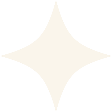 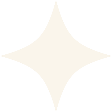 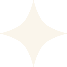 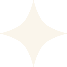 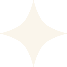 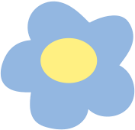 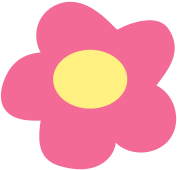 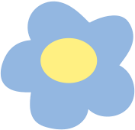 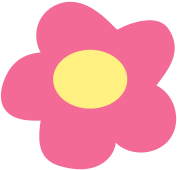 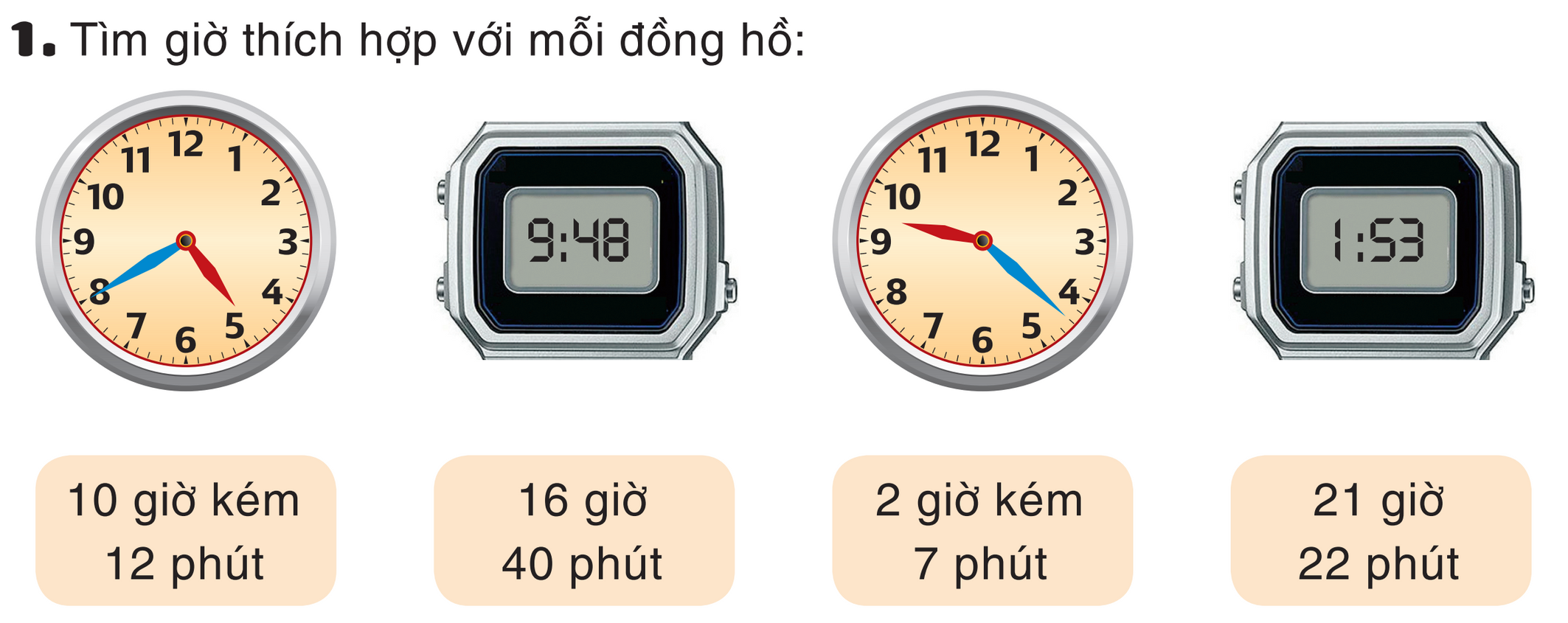 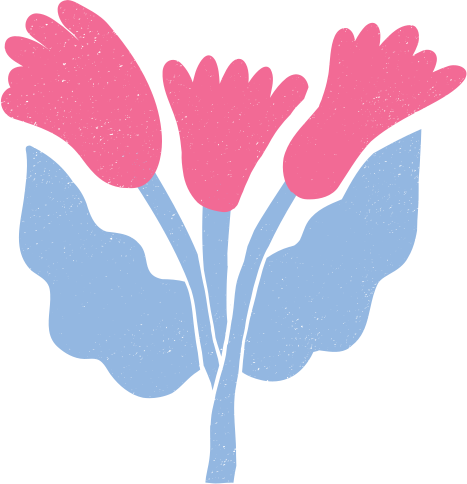 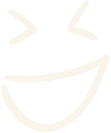 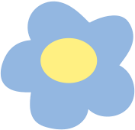 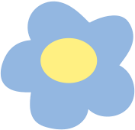 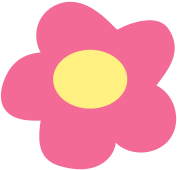 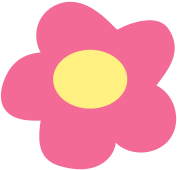 2. Hãy cho biết
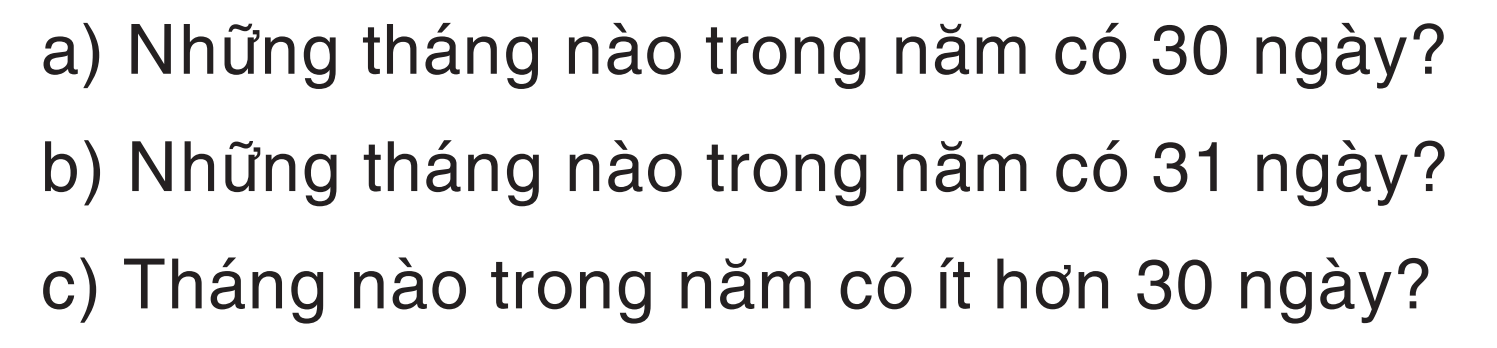 Tháng 4, 6, 9, 11
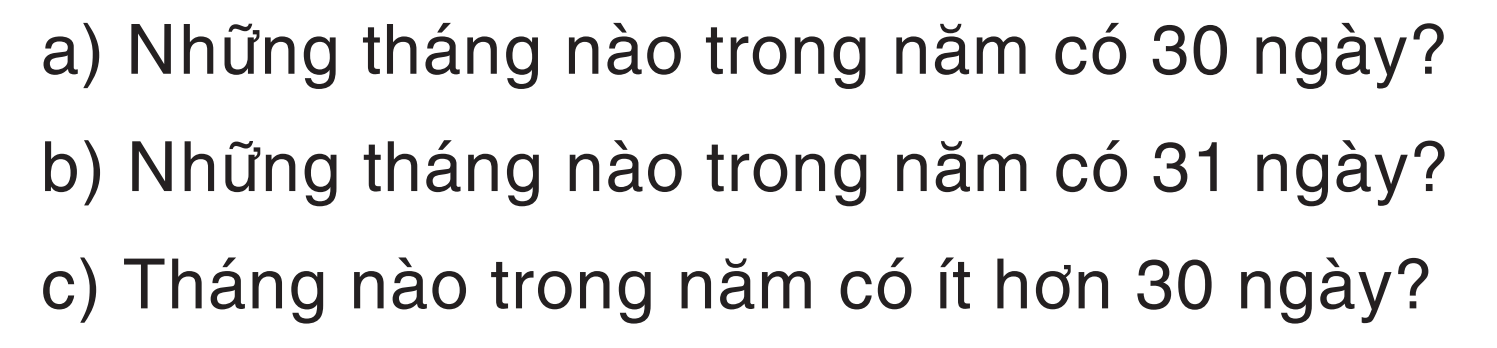 Tháng 1, 3, 5, 7, 8, 10, 12
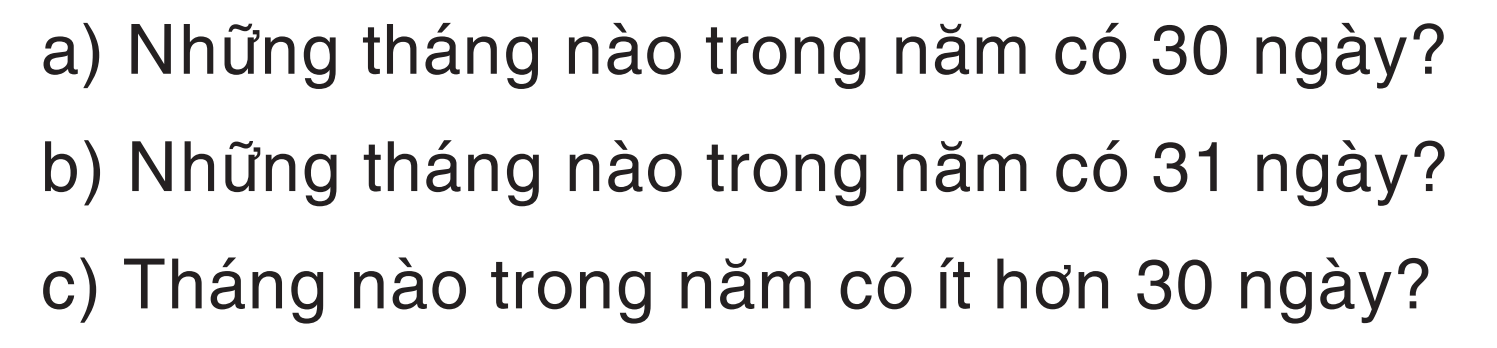 Tháng 2
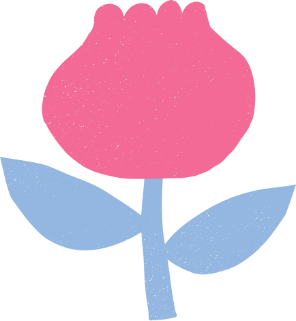 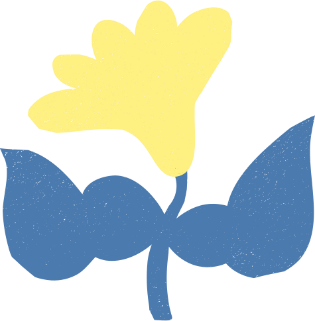 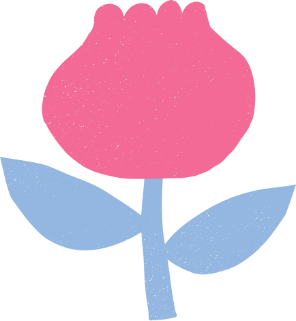 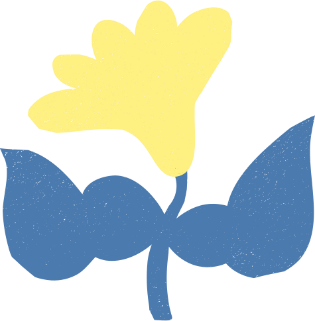 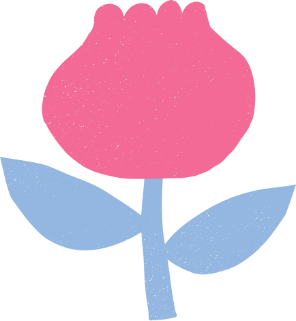 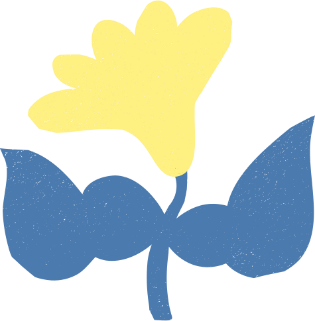 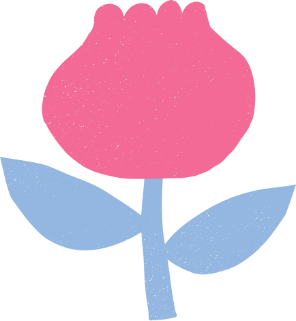 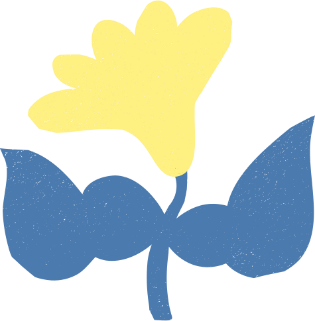 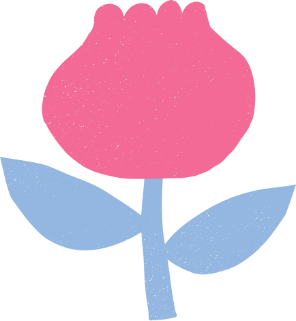 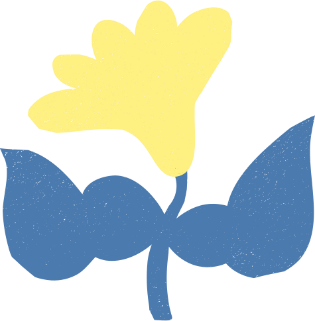 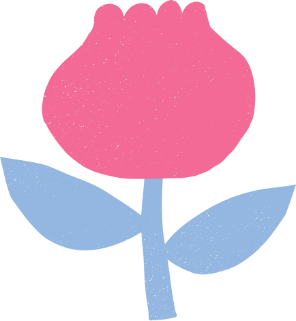 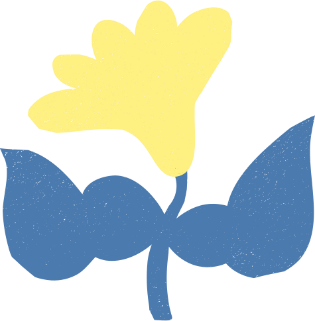 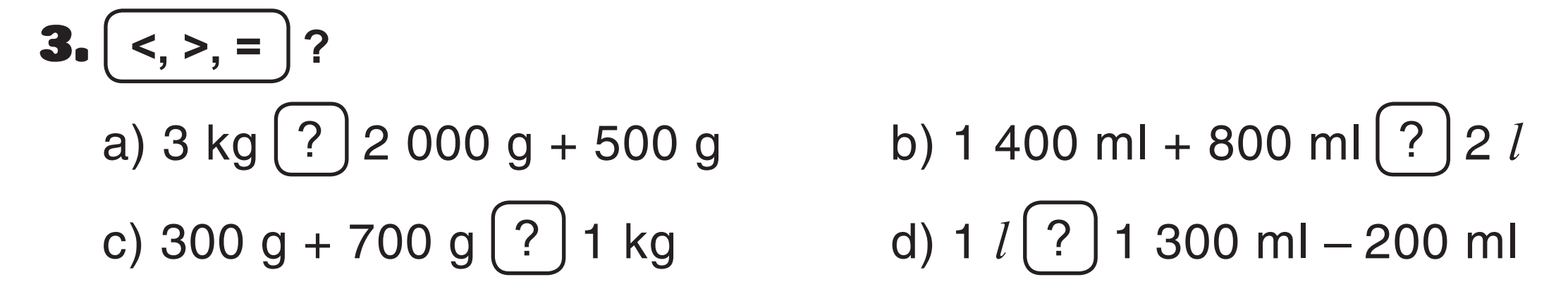 >
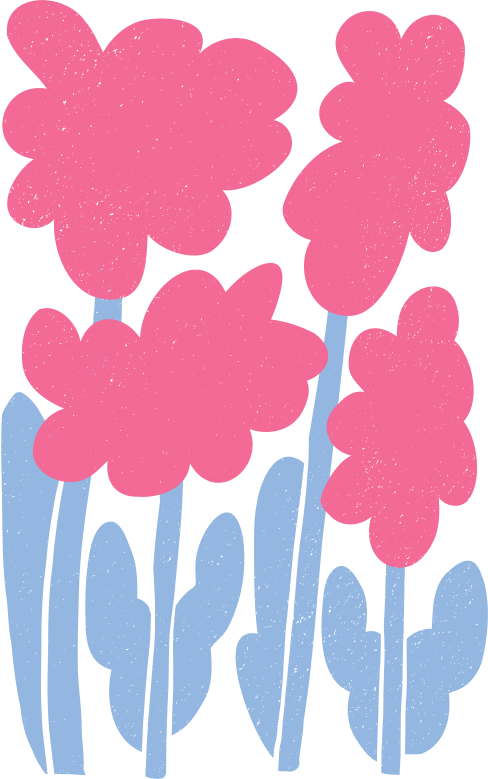 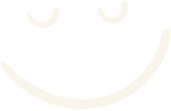 =
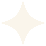 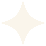 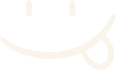 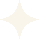 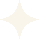 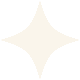 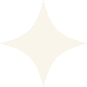 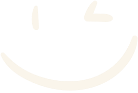 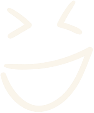 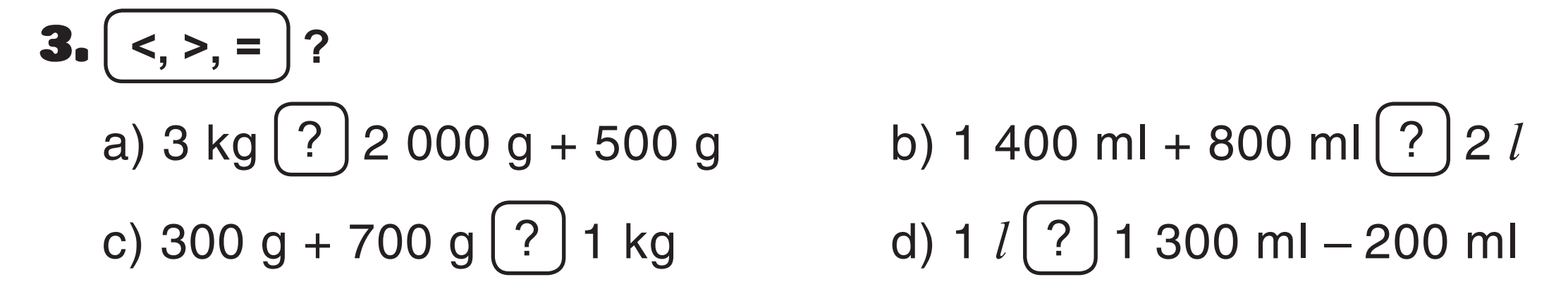 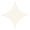 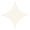 =
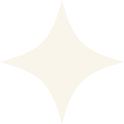 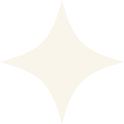 <
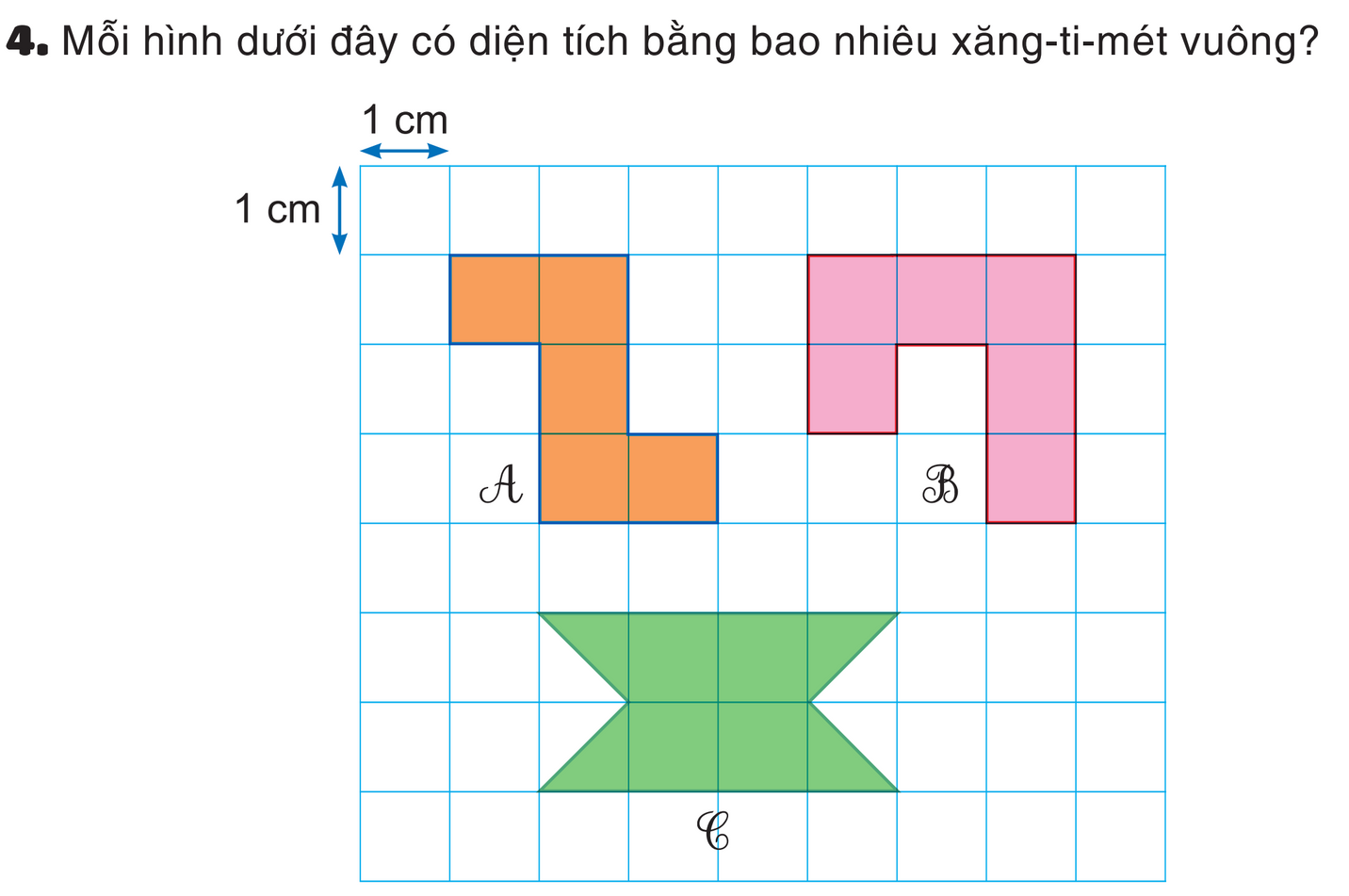 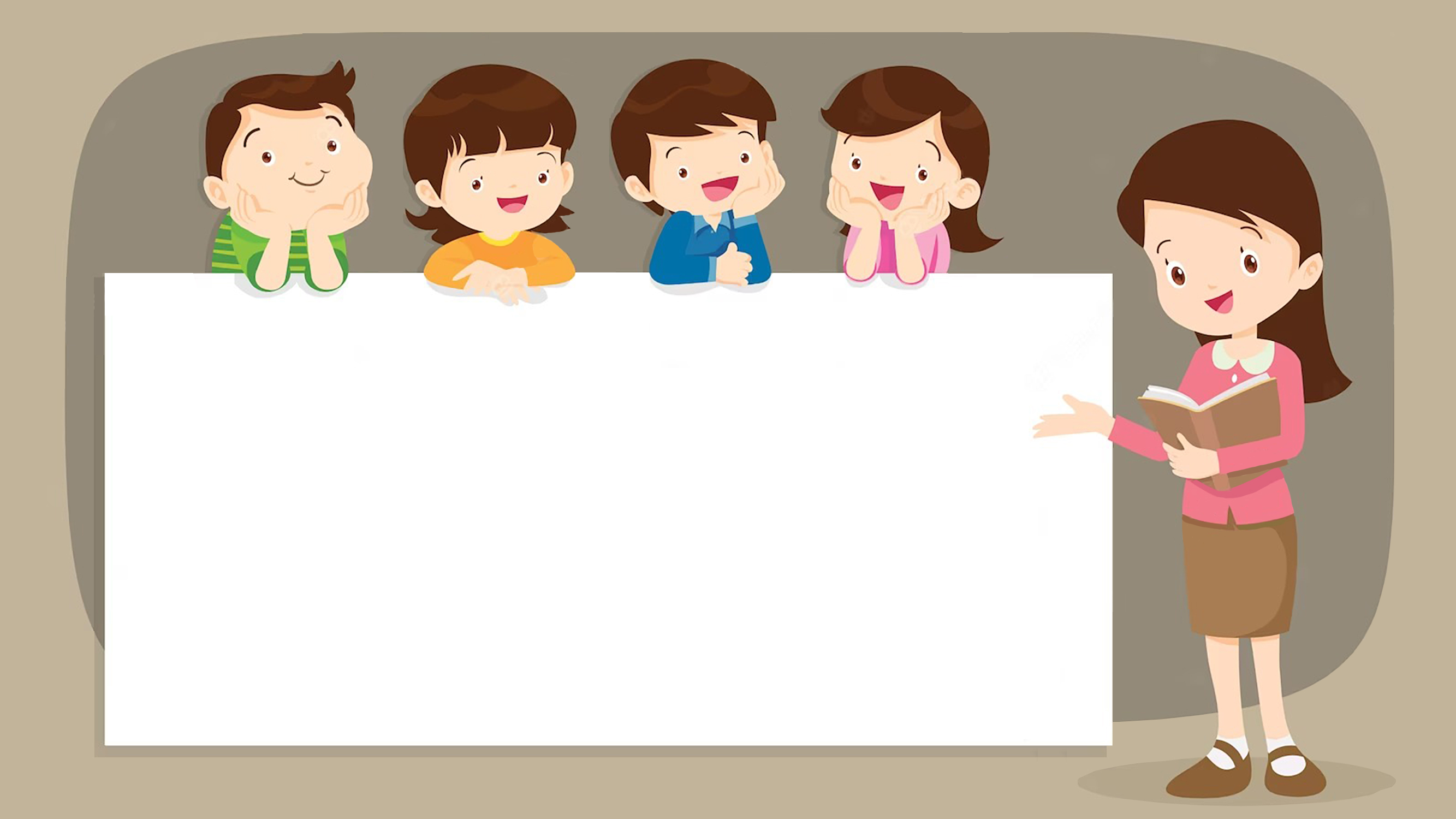 DẶN DÒ
1. 
2.
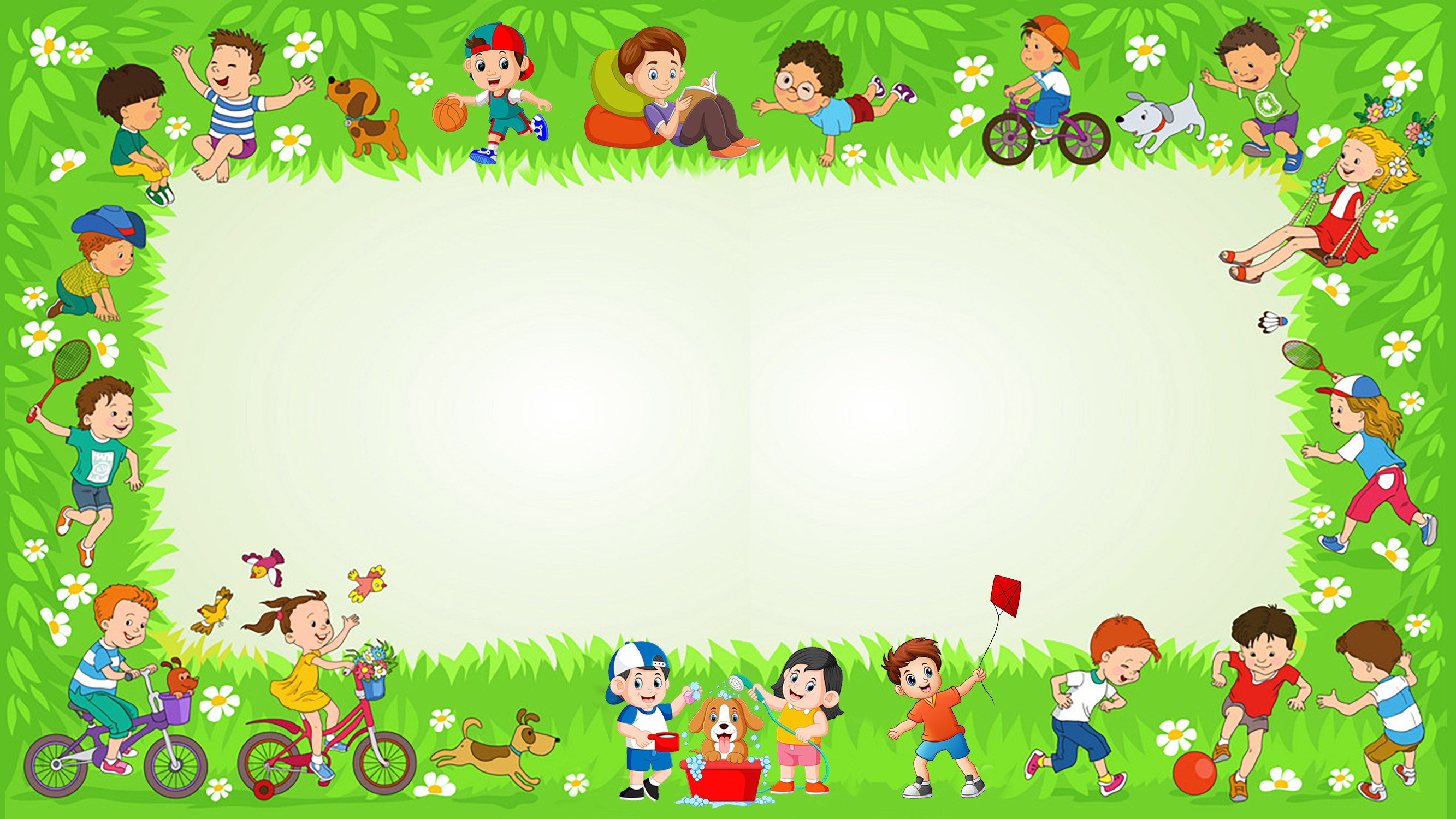 Chúc các emhọc tốt
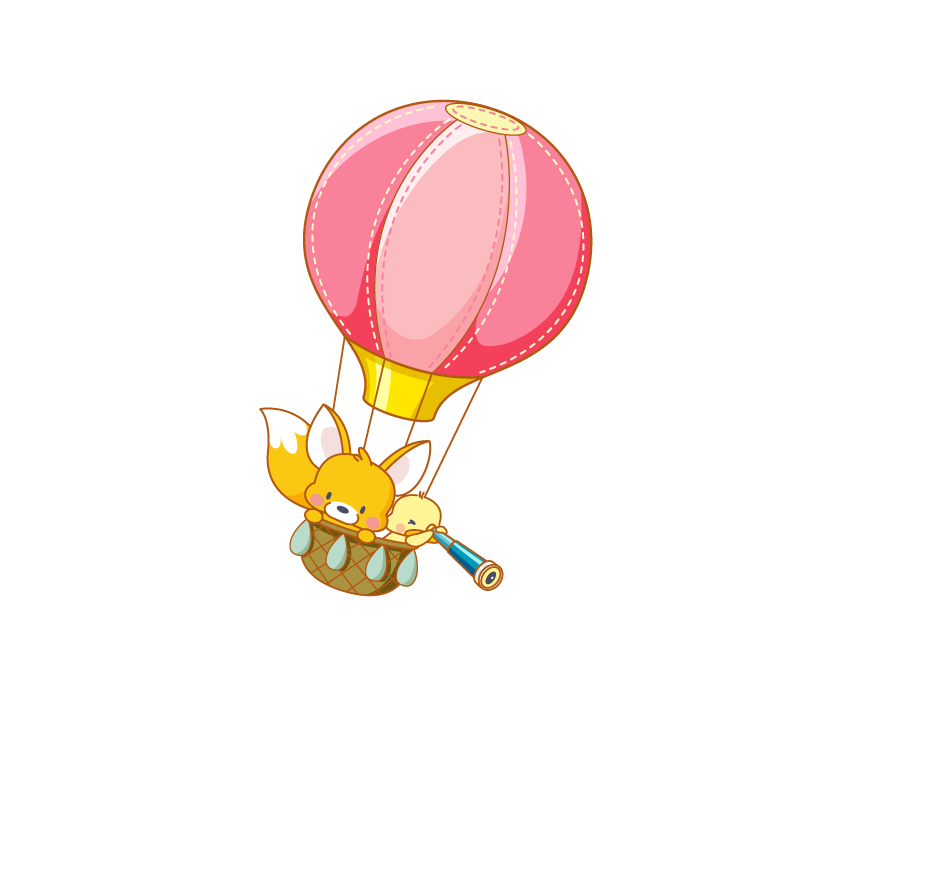 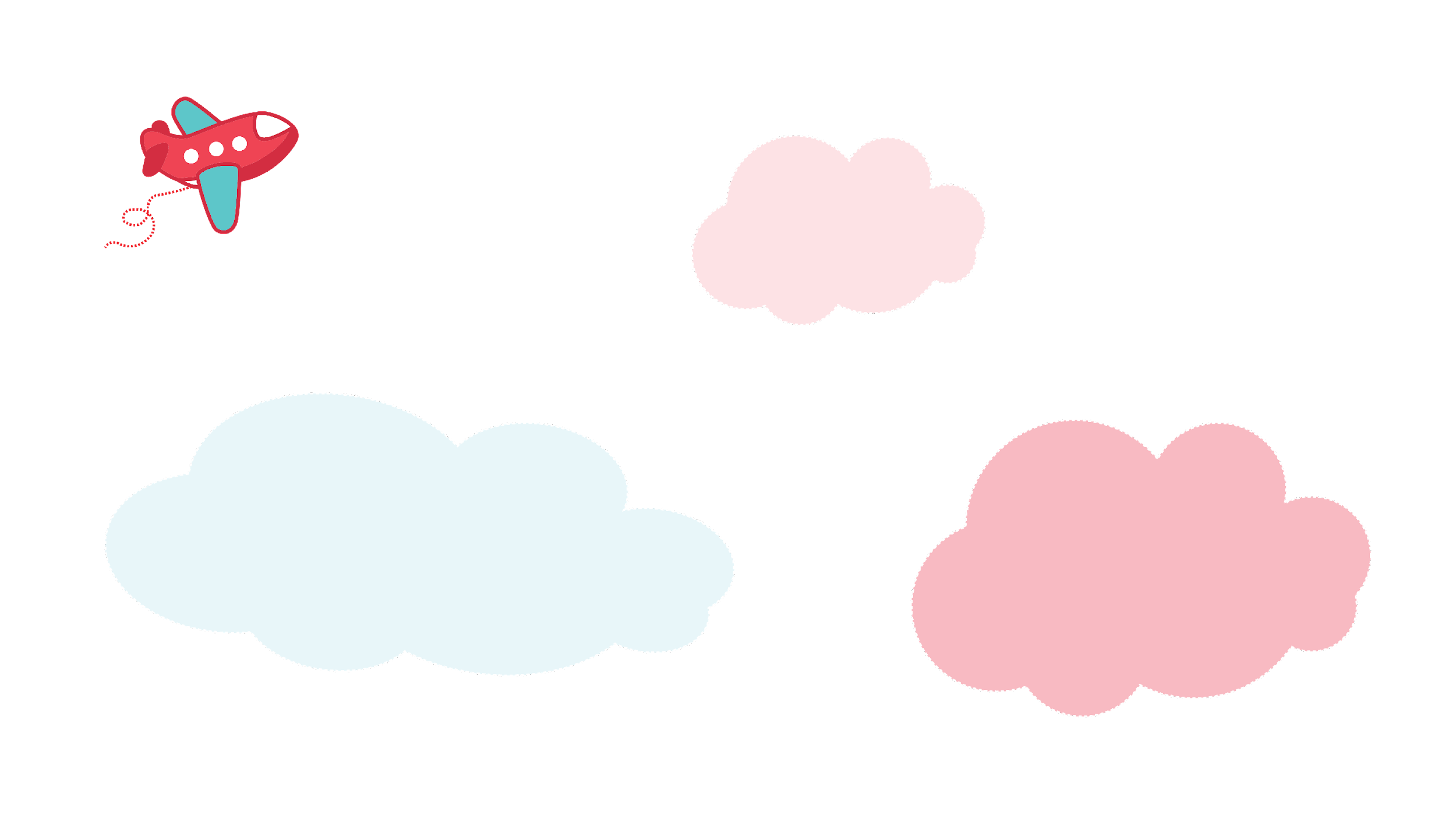 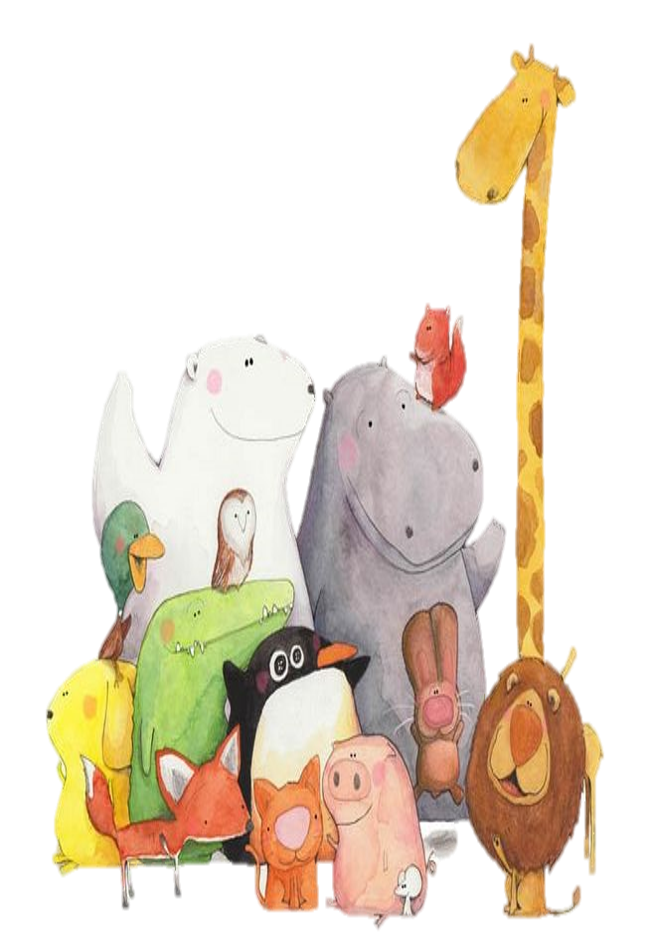 Tạm biệt các em!